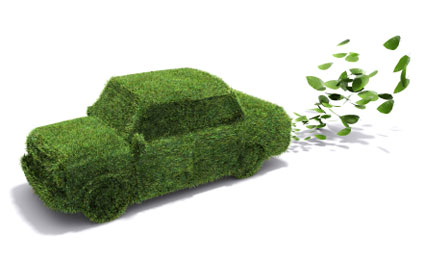 Green Car & InsuranceMotor Insurance Working Group
Chairwoman: Prof. Sara Landini, Italy
Vice Chairwoman: Adv. Peggy Sharon, Israel

Sydney, 18 September 2013
Pay as you Drive?
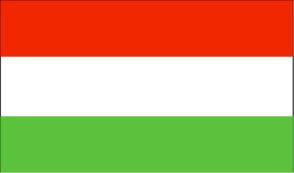 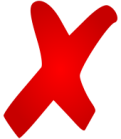 Hungary
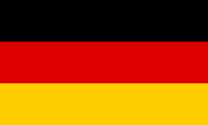 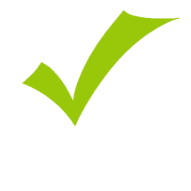 PAYD models exist, but
mainly rejected by
 as unnecessary + owing to privacy issues


Large insurers – not introduced PAYD.
Two cos. (Sony + Zurich) have done so, based on different self-reporting models + found popular.
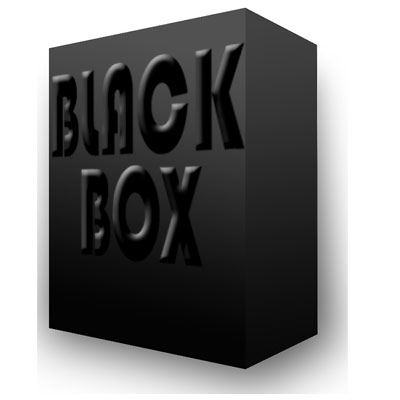 Germany
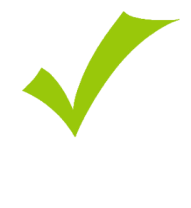 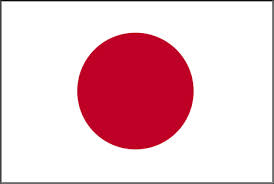 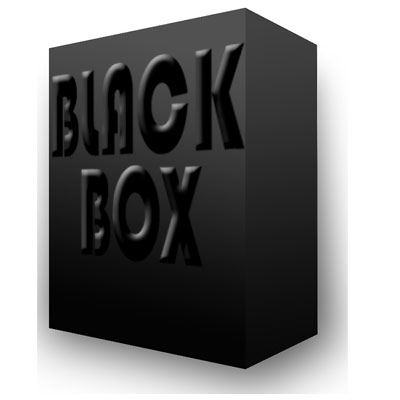 Japan
X
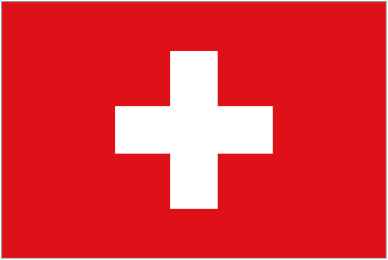 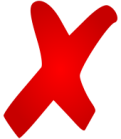 Switzerland
2
Pay as you Drive?
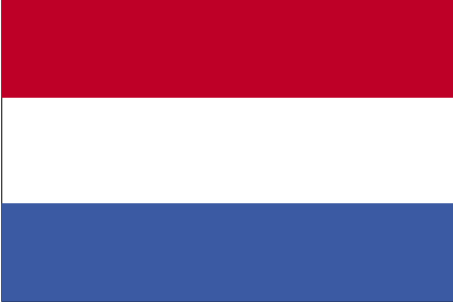 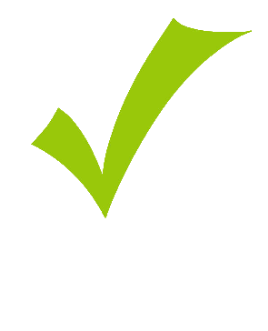 2 insurers provide- one on self-reporting basis; one using telematics/black box, now also with smartphone app registering kms and speed.
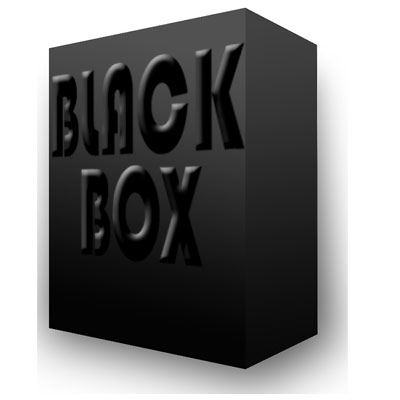 Holland
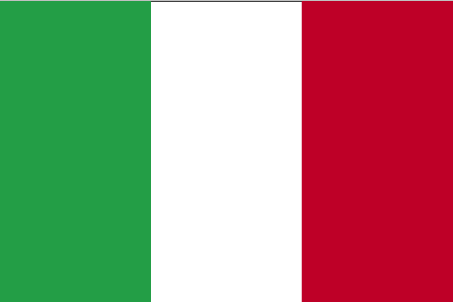 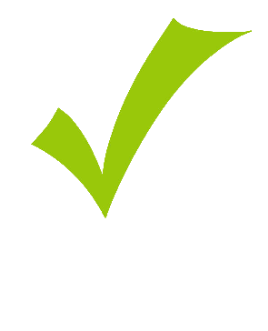 Yes, but concerns re privacy, leading to consultation paper ahead of possible ruling.
Italy
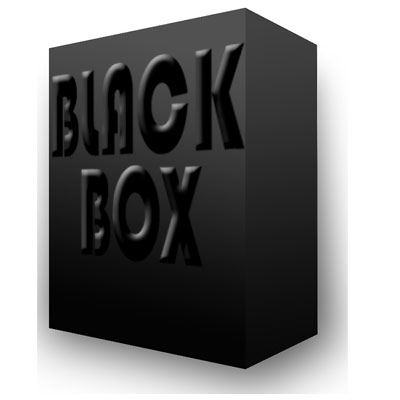 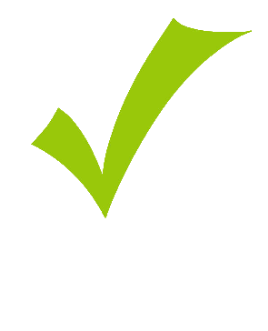 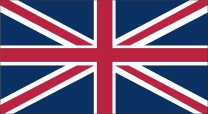 Many  insurers now provide: different terms/bases. Growth in usage, but extent of importance uncertain.
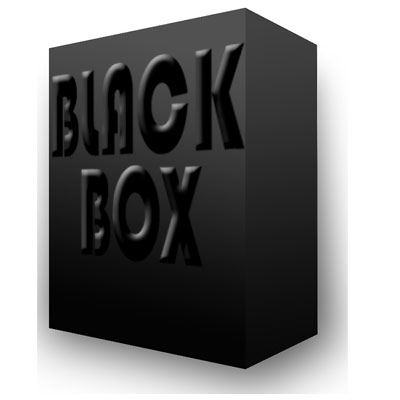 UK
Insurers do provide on self-reporting and telematics/black box basis. Take-up of latter slow- limited control to date and privacy concerns.
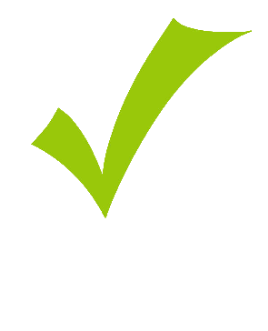 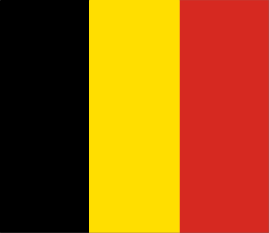 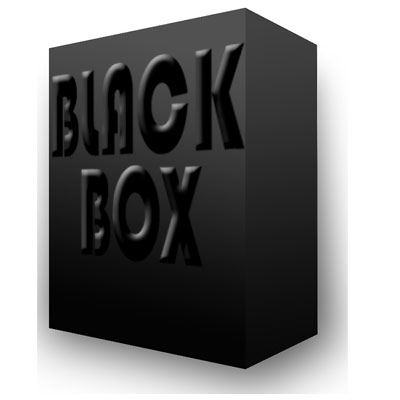 Belgium
3
Pay as you Drive?
?
                		 A no. of insurers provide: various discounts, terms,				forms of penalty if mileage limit exceeded.
				
					In use for 10 yrs. Many cos. Different bases. 2/3 US States 				permit. Represent <1% of all MV covers at present.  NAIC 				predict 20% in 5yrs, but doubts – costs/privacy issues.
  
			 	Renault Argentina promotes a sustainable driving programme, 				“Eco-driving”, but not actively supported by insurers in products. 

						Not a PAYD scheme, but reflecting reduced 					mileage, reduced premium for religious in Israel not 					using cars on Saturdays.
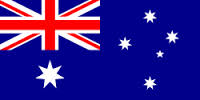 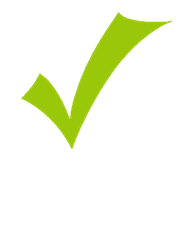 Australia
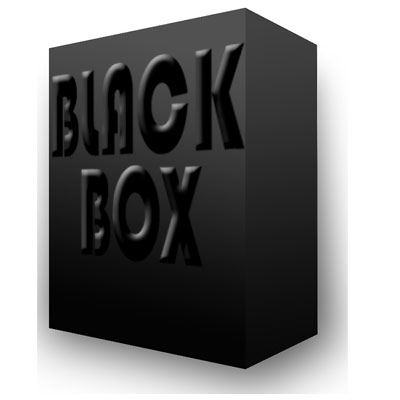 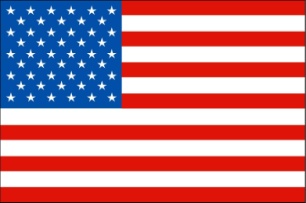 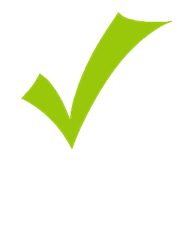 U.S.A
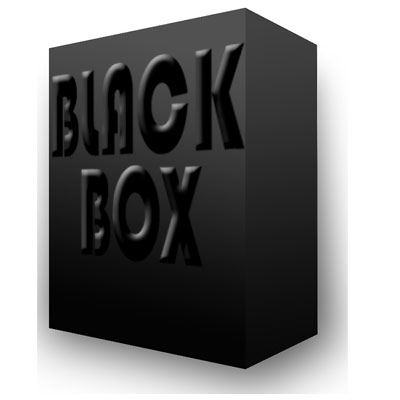 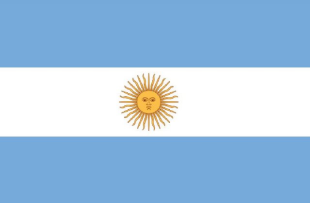 Argentine
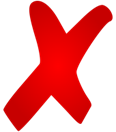 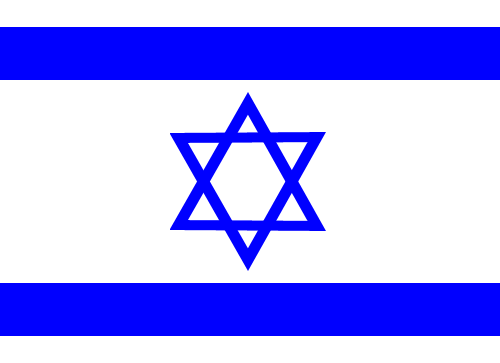 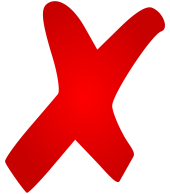 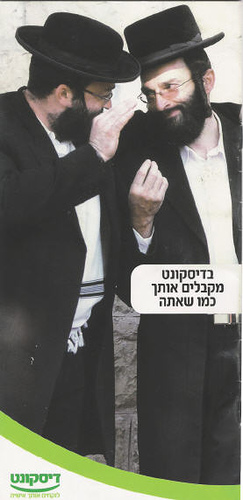 Israel
4
[Speaker Notes: בישראל ישנה הנחה בפרמיה לאנשים דתיים שאינם נוסעים בשבת, אבל לא משיקולי איכות הסביבה.]
Incentives for the use of Green Cars
Insurance policies provide an extra discount (3%) on premium for electric or
 hybrid car owners. 
		Car-pooling/sharing provisions.  Carbon offsetting.
A. Premium/other provision
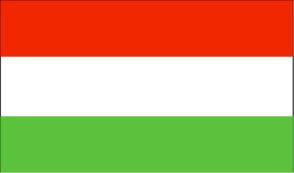 Some insurers have premium discounts on eco cars.
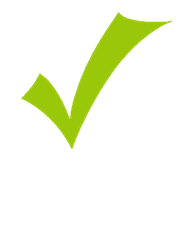 Hungary
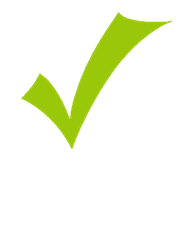 “Eco discounts” of up to 40% if gas/electric/hybrid subject to   
 capacity/fuel consumption etc – discount if rail/bus season ticket for commuting; carbon offsets; cover for car pooling/sharing.
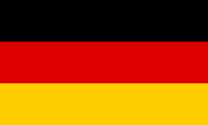 Germany
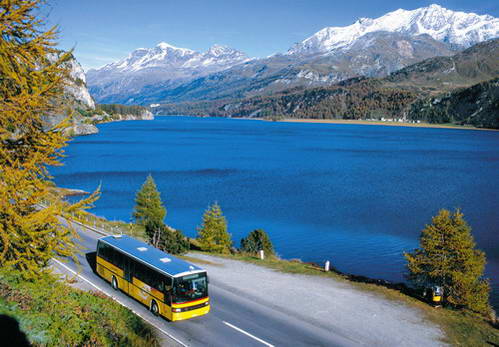 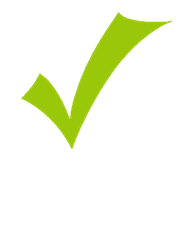 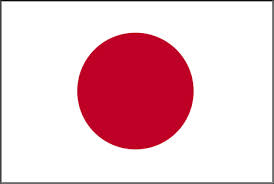 Japan
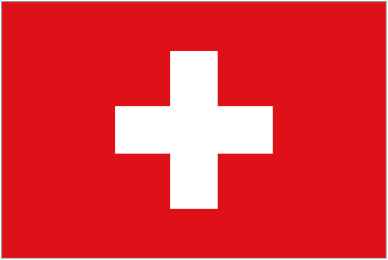 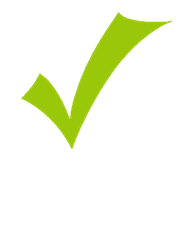 Insurance policies provide an extra discount on premium for electric or hybrid car owners.
Switzerland
5
Incentives for the use of Green Cars – Premium/other provision (cont.)
Insurance policies provide an extra discount on premium for electric or hybrid car owners. Eco-friendly repair network. Car pooling/sharing provisions. Carbon offsetting.
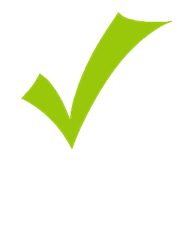 Holland
“Eco driving policy” and car-pooling/sharing provisions.
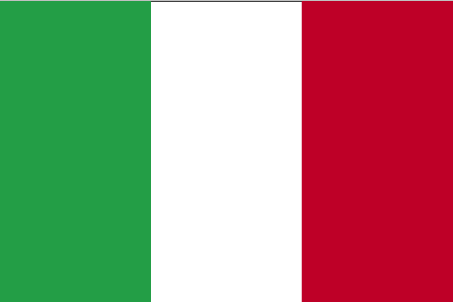 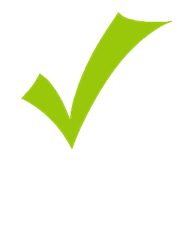 Italy
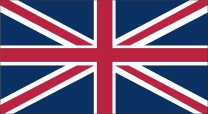 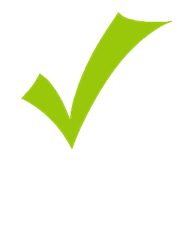 Insurance policies provide an extra discount on premium for electric or hybrid car owners. Carbon offsetting. Eco-driving policies. Eco-friendly repair network. Car pooling/sharing provisions.
UK
Discount if rail/bus season ticket for commuting/car-pooling/sharing options/savings.
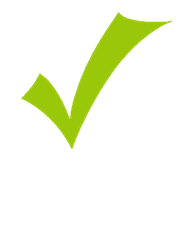 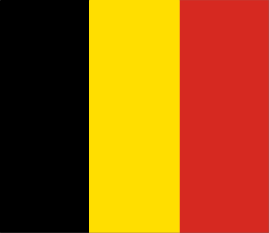 Belgium
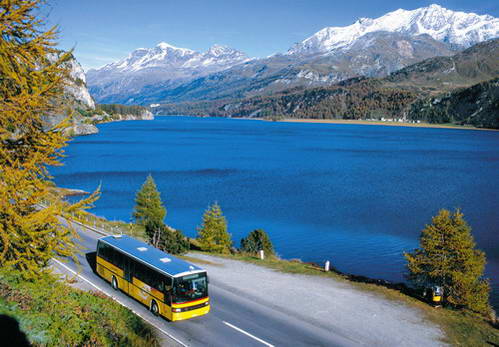 6
Incentives for the use of Green Cars – Premium/other provision (cont.)
PAYD likely to reduce premiums by up to 30%, but costs 			              issues and unsuitability for some insureds limits use. 			              Carbon offsetting.				              		
			        Allianz promote a forest –saving scheme when selling policies…
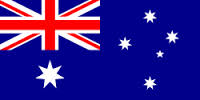 Lower premiums for smaller fuel-efficient cars. Carbon  offsets.
Australia
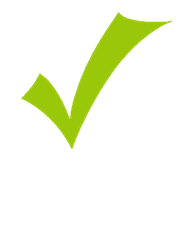 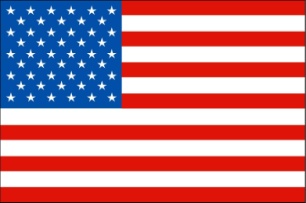 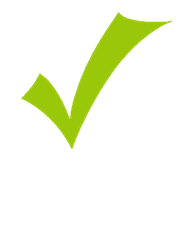 U.S.A
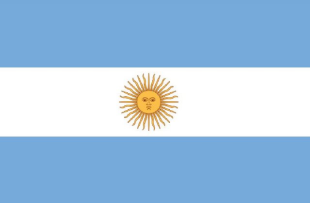 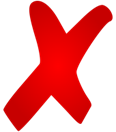 Argentine
A reduction of 10% on the premium for vehicles of higher grade of the Green Index. Carbon offsetting.
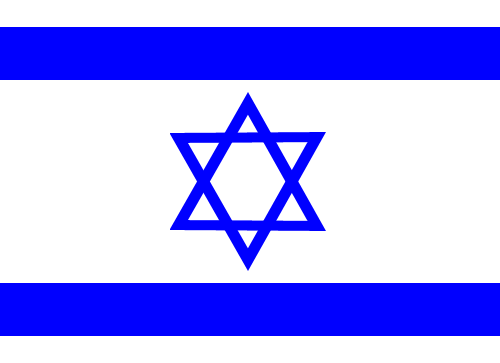 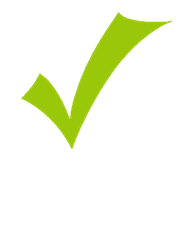 Israel
7
Incentives for the use of Green Cars
B. Taxation
Special incentive for 1st time registered			   electric cars: 10yrs exempt from vehicle tax
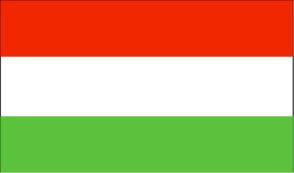 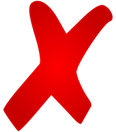 Hungary
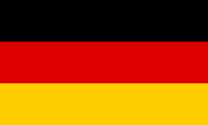 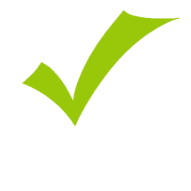 Germany
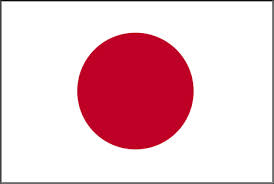 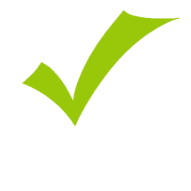 Ministry of Land, Infrastructure, Transport & Tourism offers tax incentives to car buyers of eco-friendly vehicles, e.g. Toyota Prius standard model (17% purchase tax rate) versus  eco Aqua standard model (7%).
Japan
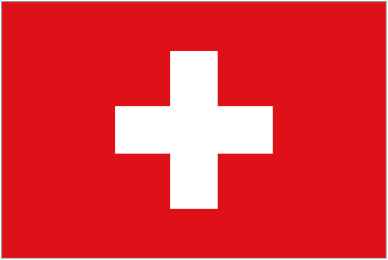 Switzerland
8
Incentives for the use of Green Cars - Taxation(cont.)
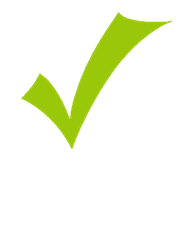 Registration tax based on price/CO2 emissions. Lowest two bands exempt. Low-emitting  diesel and other fuels exempt from circulation tax.  Electric vehicles exempt from both.
Holland
Electric vehicles exempt from annual circulation tax for period of five years from date of first registration. Thereafter, 75% reduction of tax rate applying to petrol vehicles in many regions.
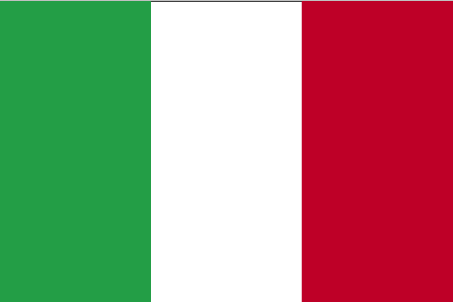 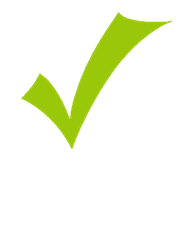 Italy
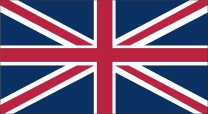 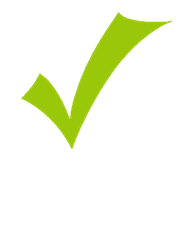 Annual circulation tax for cars registered after Mar 2001 based on CO2 emissions. £0 for lowest to £475 pa highest emitters. Since Apr 2010 a 1st yr rate varies from £0 to £1,030. Discount for alternative fuels. Company cars subject to similar scales for personal income/benefit  tax . Surcharge for  diesel and exemptions from taxes for electric vehicles.
UK
Premium paid to purchasers of electric/plug-in hybrids of low emissions of £5k or £8k.
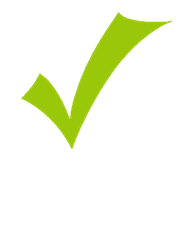 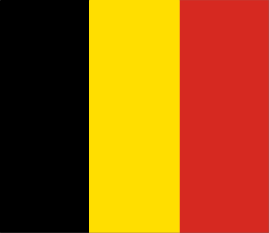 Belgium
Tax incentives for car owners to reduce CO2 emissions (via electric, hybrid, low emission vehicles)
9
Incentives for the use of Green Cars - Taxation(cont.)
?     Reduced business fuel tax credits equivalent to carbon price, not applicable to 		                    passenger and light commercial vehicles. Other? Coalition plans?  

  		    ?    Being established.


                  
				The reverse. Import restrictions (and luxury tax) on vehicles like the Toyota 			 Prius restrict affordability/use of such vehicles to only 248 units sold in 			Argentina (of 5m worldwide). Measures to reduce import duty on low 			emissions cars cancelled soon after implementation in 2010.
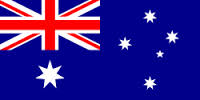 Australia
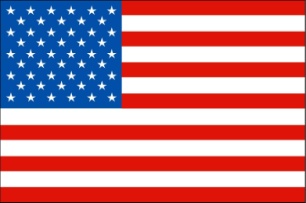 U.S.A
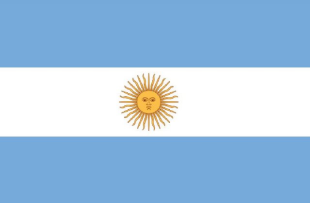 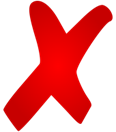 Argentine
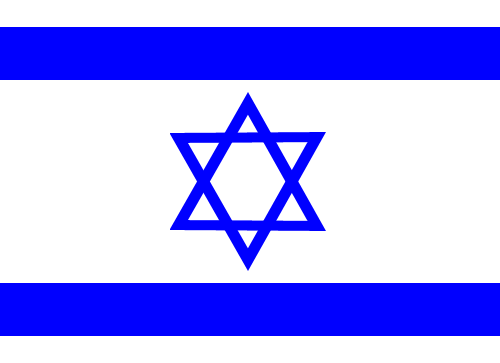 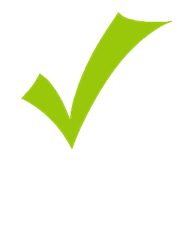 The law on green Taxation – discount on tax.
Israel
10
Legal Instruments for Green Car use
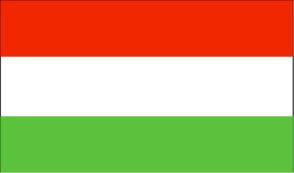 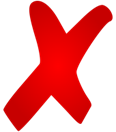 Hungary
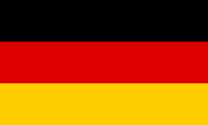 Germany
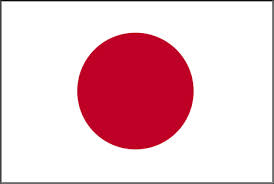 Japan
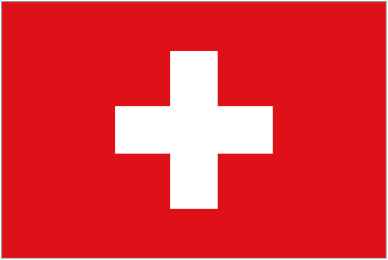 Switzerland
Legal Instruments for Green Car use
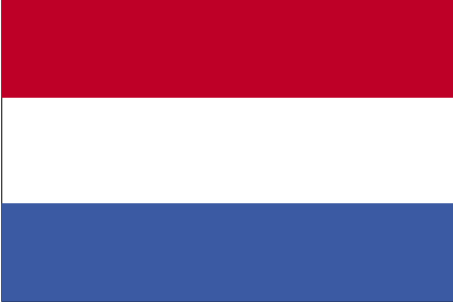 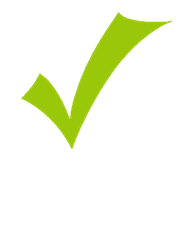 ? 	Govt has authority to make laws, but presently preferring 	to operate by way of “gentlemen’s agreements” with 	sectors/industries to help achieve emissions 	commitments.
Holland
New incentives scheme being considered/introduced.


 

	Significant amounts of legislation in respect of emissions targets obligations of auto manufacturers and others , clean air legislation and provision for scrappage schemes, local authority policies etc . ABI guidelines re PAYD policies.
                  
No legislative or regulatory measures yet to impose compulsory   provisions re PAYD practices, but Belgian Privacy Cmmssn  investigating.
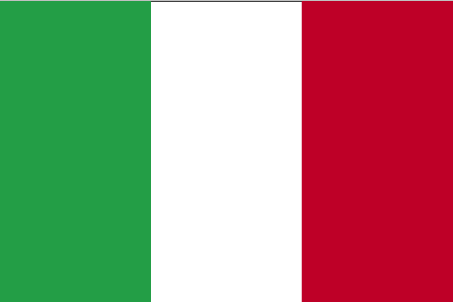 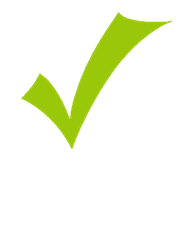 Italy
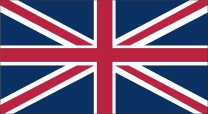 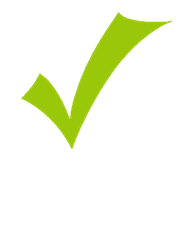 UK
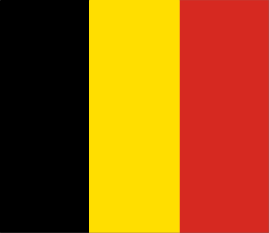 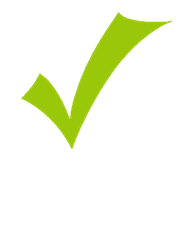 Belgium
12
Legal Instruments for Green Car use
?   In 2010 election pledge to tighten emissions standards for light MVs to incl. 			    passenger cars, SUVs etc to reduce av. new light vehicle emissions 			    level of 213gCO2/km (cf. EU 140gCO2/km), but post-election  
			       Being established.
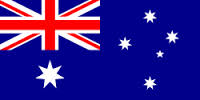 Australia
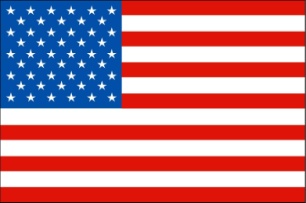 U.S.A
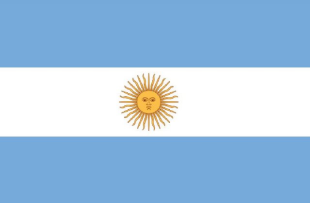 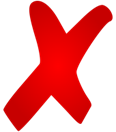 Argentine
Tax reductions, The Class Actions Law, Clean Air Law, 2008, 
   The Law of  Prevention of Environmental Hazards, 1961.
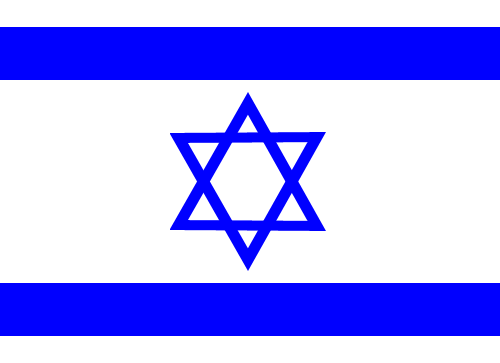 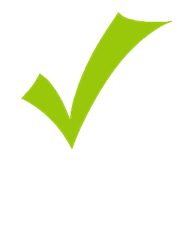 Israel
13
Thanks!